Varieret planteproduktion
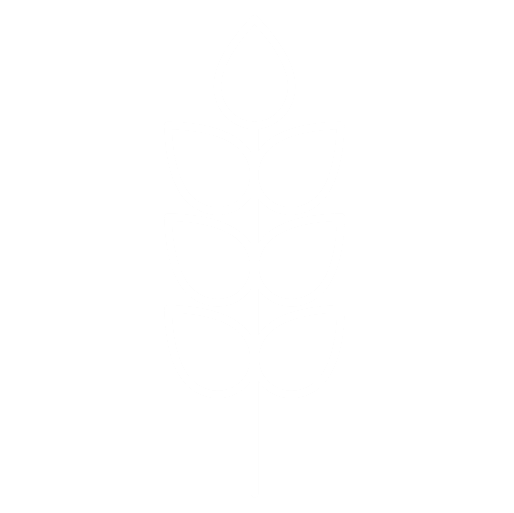 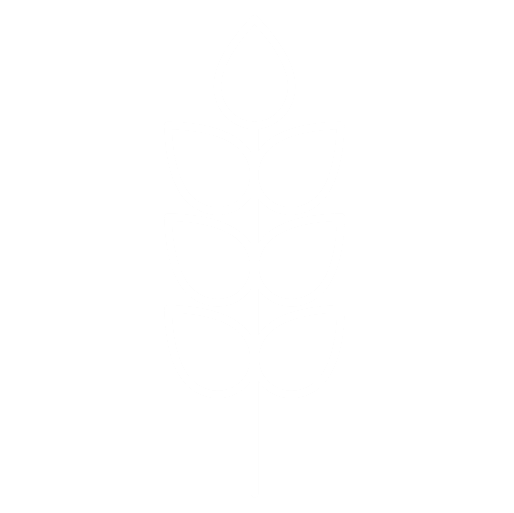 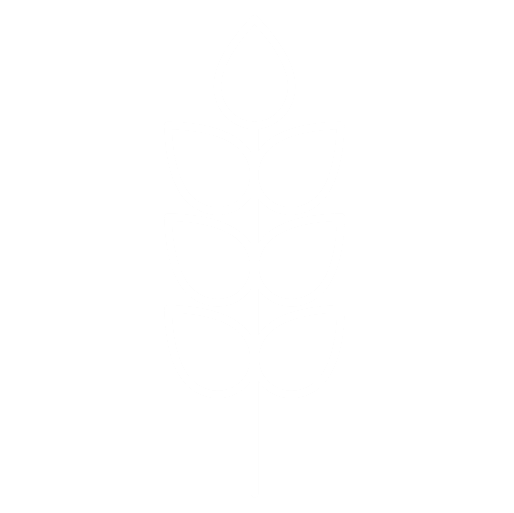 24.-26. januar 2023
/ Ministeriet for Fødevarer, Landbrug og Fiskeri - Landbrugsstyrelsen / Titel på præsentation
1
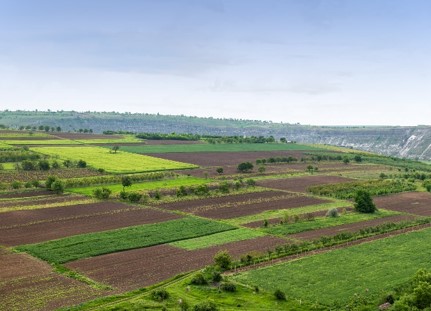 Kort om Varieret planteproduktion Varieret planteproduktion
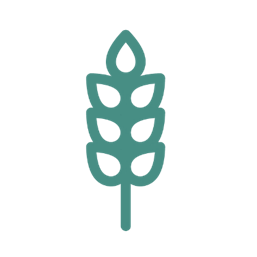 Mål at opnå øget afgrødevariation på omdriftsarealer. Tilskud til alle hektar dyrket med særlige støtteberettigede omdriftsafgrøder.
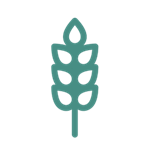 Krav om afgrødediversificering for hele omdrifts-arealet.
Krav om, at mindst 5 pct. af omdriftsarealet dyrkes med de særlige tilskudsberettigede afgrøder.
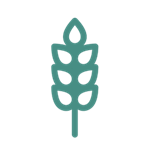 Planlagt tilskudssats er 615 kr. pr ha.
Ved over- eller underansøgning på bioordningerne kan det udbetalte tilskud pr. ha afvige fra den planlagte sats 
(som udgangspunkt +/- 10 pct.)
Ordningen kan kombineres med grundbetaling, ø-støtte, økologisk arealstøtte, økologisk arealtilskud, Målrettet regulering og koblet støtte til stivelseskartofler.
2
/ Ministeriet for Fødevarer, Landbrug og Fiskeri - Landbrugsstyrelsen / Landbrugsseminar 2023 Varieret planteproduktion
23. januar 2023
Formålet er at opnå miljøeffekter
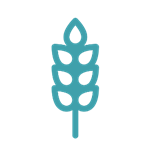 Miljø
Klima (sideeffekt)
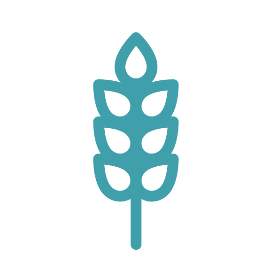 Øget tilgængelighed af proteinafgrøder og afgrøder, der kan indgå i plantebaseret human kost
Biodiversiteten i og over jorden

Jordens frugtbarhed
5
/ Ministeriet for Fødevarer, Landbrug og Fiskeri - Landbrugsstyrelsen / Bioordninger del 1
5. oktober 2022
Adgangskrav – grundlæggende
Marken skal godkendes til grundbetaling i ansøgningsåret 

Du skal råde over marken på ansøgningsfristen

Du skal søge til mindst 0,01 ha per mark

Du skal søge til mindst 0,30 ha i alt til ordningen
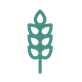 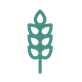 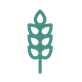 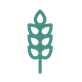 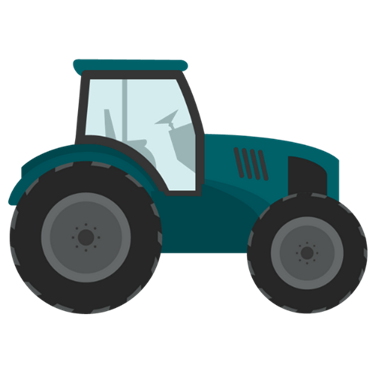 4
/ Ministeriet for Fødevarer, Landbrug og Fiskeri - Landbrugsstyrelsen / Landbrugsseminar 2023 Varieret planteproduktion
5. oktober 2022
Adgangskrav – øget afgrødediversificering
Du skal dyrke flere afgrødekategorier på omdriftsarealet:

Op til 10 ha omdriftsareal eller bedrifter fritaget for GLM 7 (afgrøderotation) pga. meget græs mv., skal dyrke mindst to afgrødekategorier.

10 til 30 ha omdriftsareal skal dyrke mindst tre afgrødekategorier. Den største må højst udgøre 70 pct. af omdriftsarealet.

Over 30 ha omdriftsareal skal dyrke mindst fire afgrødekategorier. Den største må højst udgøre 70 pct., og de to største må højst udgøre 90 pct. af omdriftsarealet.
Alle typer af afgrødekategorier på omdriftsarealer bliver medregnet. Både brak, omdriftsgræs, tilskudsberettigede afgrøder og ikke-tilskudsberettigede afgrøder.
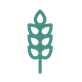 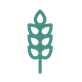 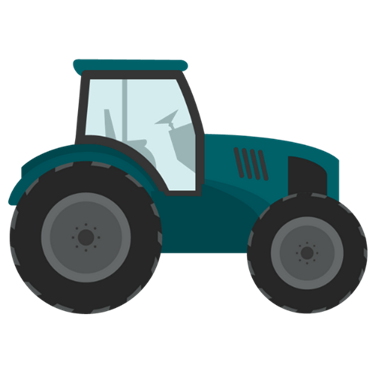 5
/ Ministeriet for Fødevarer, Landbrug og Fiskeri - Landbrugsstyrelsen / Landbrugsseminar 2023 Varieret planteproduktion
5. oktober 2022
Adgangskrav – ansøge med tilskudsberettigede afgrøder på mindst 5 pct. af omdriftsarealet
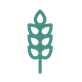 Du skal søge tilskud til godkendte afgrøder på mindst 5 procent af dine omdriftsarealer.
Tilskudsberettigede omdriftsafgrøder er primært 
omdriftsafgrøder, der kan anvendes til human konsum, 
proteinafgrøder.
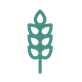 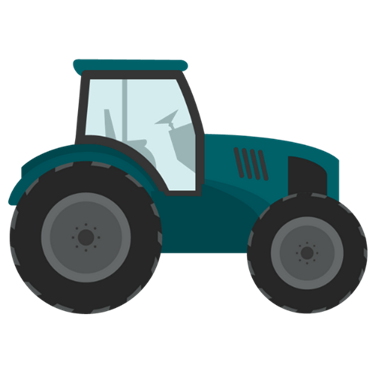 6
/ Ministeriet for Fødevarer, Landbrug og Fiskeri - Landbrugsstyrelsen / Landbrugsseminar 2023 Varieret planteproduktion
5. oktober 2022
Adgangskrav – omdriftsafgrøder, der kan opnå tilskud
De støtteberettigede omdriftsafgrøder er inden for:
frugt og bær (kun melon, jordbær og græskar), 
grøntsager, 
oliefrø og bælgsæd (storfrøede arter i ærteblomstfamilien), 
rodfrugter, 
hør og hamp samt 
kartofler

Du kan opnå tilskud til alle ha du dyrker med de støtteberettigede omdriftsafgrøder.

De støtteberettigede afgrøder fremgår i bekendtgørelse om varieret planteproduktion. Du kan også finde dem på vores hjemmeside her.
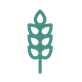 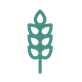 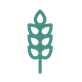 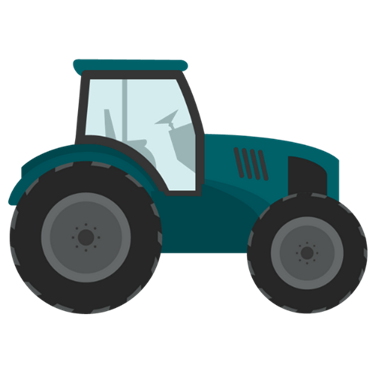 7
/ Ministeriet for Fødevarer, Landbrug og Fiskeri - Landbrugsstyrelsen / Landbrugsseminar 2023 Varieret planteproduktion
5. oktober 2022
Adgangskrav - Eksempel 100 ha omdriftsareal
Brak 4 ha
Vårbyg, helsæd 20 ha
Vårbyg, modenhed 45 ha
Græs i omdrift11 ha
Hestebønner 20 ha
Tilskudsberettigede afgrøder:
Hestebønner: 20 ha = 	 20 pct.
		         = 	 >5 pct.
Afgrødediversificering > 30 ha omdriftsareal:
1. Afgrødekategori Vårbyg: 65 ha
2. Afgrødekategori Hestebønner: 20 ha
3. Afgrødekategori Græs i omdrift:11 ha
4. Afgrødekategori Brak: 4 ha

Fire afgrødekategorier
Den største afgrødekategori: 65 ha =  <70 pct.
To største afgrødekategorier: 85 ha = <90 pct.
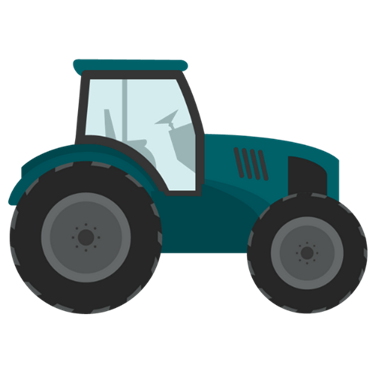 8
/ Ministeriet for Fødevarer, Landbrug og Fiskeri - Landbrugsstyrelsen / Bioordninger del 2
5. oktober 2022
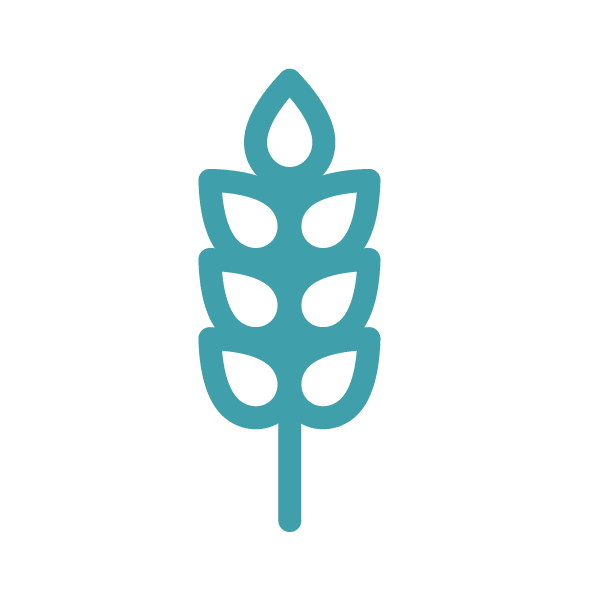 Kravene til antal afgrødekategorier og maksimumstørrelser for største og to største afgrødekategori skal opfyldes mellem den 15. maj og den 25. juli
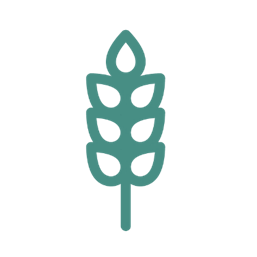 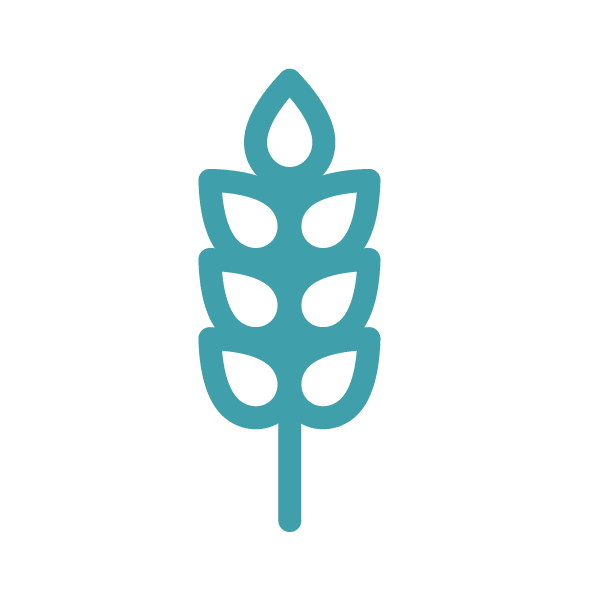 Det ansøgte areal skal være dyrket med de tilskudsberettigede afgrøder mellem den 15. maj og den 25. juli
Forpligtelser i ansøgningsåret
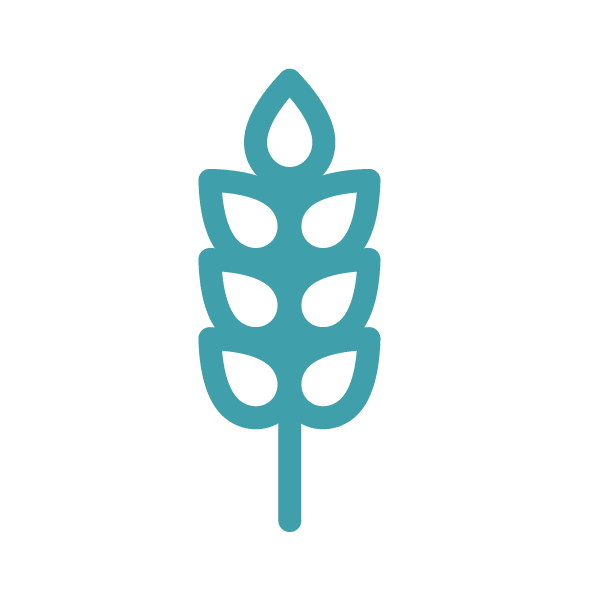 Der skal dyrkes mindst 5 pct. af bedriftens omdriftsareal med tilskudsberettigede afgrøder mellem den 15. maj og den 25. juli
5. oktober 2022
Sådan søger du – vi fratrækker automatisk visse arealer
Du kan indtegne henover de automatiske fradragslag i Internet Markkort (§3, GLM 4, GLM 8 og i arealer der ikke er GB-berettiget i 2023). 

Du kan ikke søge tilskud til disse arealer, og de fratrækkes automatisk fra din ansøgning.
Figur 1Mark med fradragsarealer
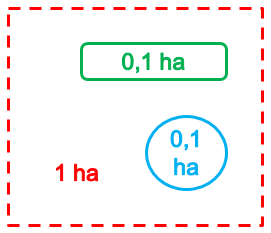 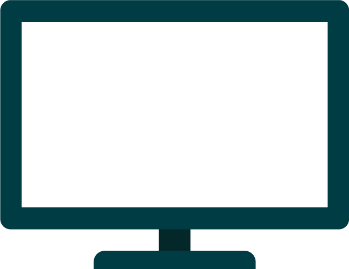 10/ Ministeriet for Fødevarer, Landbrug og Fiskeri - Landbrugsstyrelsen / Landbrugsseminar 2023 Varieret planteproduktion
5. oktober 2022
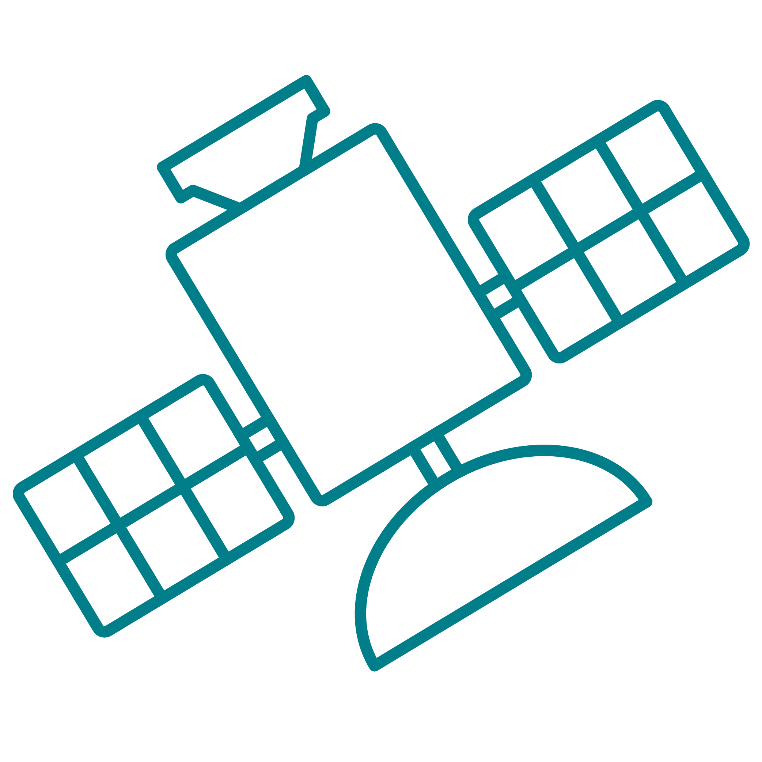 Kontrol
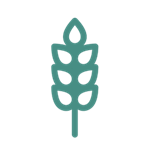 Administrativ kontrol (100 pct. af ansøgerne) 
kontrol af indsendte oplysninger i fællesskema 

Satellitbaseret kontrol (100 pct. af ansøgerne) 
Obs. Kontrol af indtegnet mark som helhed. Den satellitbaserede kontrol skal 
sikre, at afgrøderne på de ansøgte arealer tilhører de støtteberettigede afgrødekategorier.

Kontrolbesøg (5 % af ansøgere med ikke-monitorerbare tilskudsbetingelser)
Kontrolbesøg hos mindst 5 pct. af de ansøgere, som har anmeldt afgrøder, som tilhører afgrødekategorier med såvel tilskudsberettigede som ikke-tilskudsberettigede afgrøder
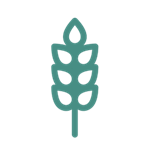 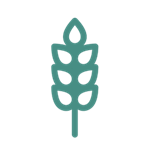 11
/ Ministeriet for Fødevarer, Landbrug og Fiskeri - Landbrugsstyrelsen / Landbrugsseminar 2023 Varieret planteproduktion
23. januar 2023
Opsamling – Bio-ordningen Varieret planteproduktion
Formål: Øget variation af dyrkningen på omdriftsarealer. 
Tilskud til alle hektar dyrket med tilskudsberettigede omdriftsafgrøder

Krav om afgrødediversificering. 

Krav om at dyrke det ansøgte areal med tilskudsberettigede afgrøder.
Krav om at dyrke mindst 5 procent af omdriftsarealet med af tilskudsberettigede afgrøder
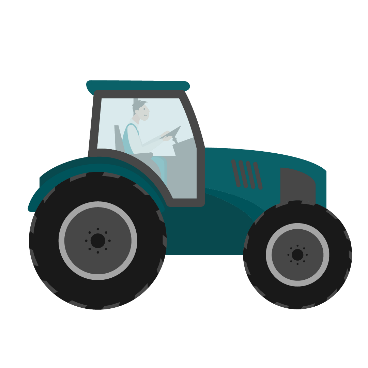 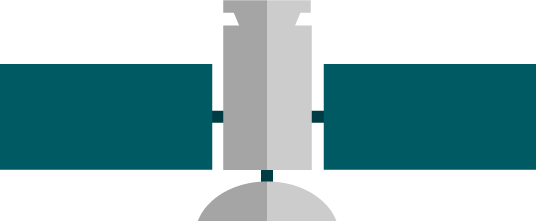 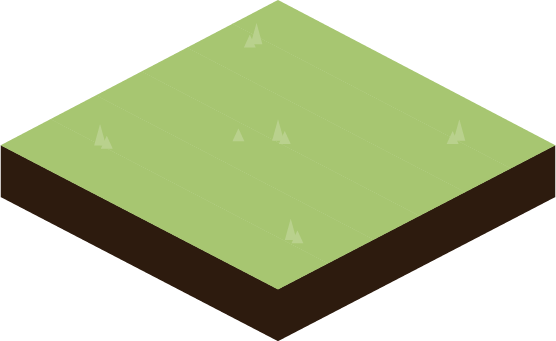 12
/ Ministeriet for Fødevarer, Landbrug og Fiskeri - Landbrugsstyrelsen / Landbrugsseminar 2023 Varieret planteproduktion
23. januar 2023